Enhancing learner autonomy and responsibility in an EAP classPetra TrávníkováIATEFL LASIG ConferenceBrno 22 September 2018
Define footer - Name of the presentation / Your name / Unit, Office
1
Outline
My personal history

English autonomously – counselling and portfolio

Students’ feedback
Define footer - Name of the presentation / Your name / Unit, Office
2
Looking back…
3
Define footer - Name of the presentation / Your name / Unit, Office
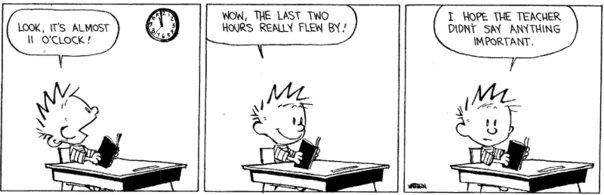 Define footer - Name of the presentation / Your name / Unit, Office
4
Learning to teach
Teacher training - university   







MU Language Centre- English Autonomously-
Modules/showers   …………….. Counselling sessions
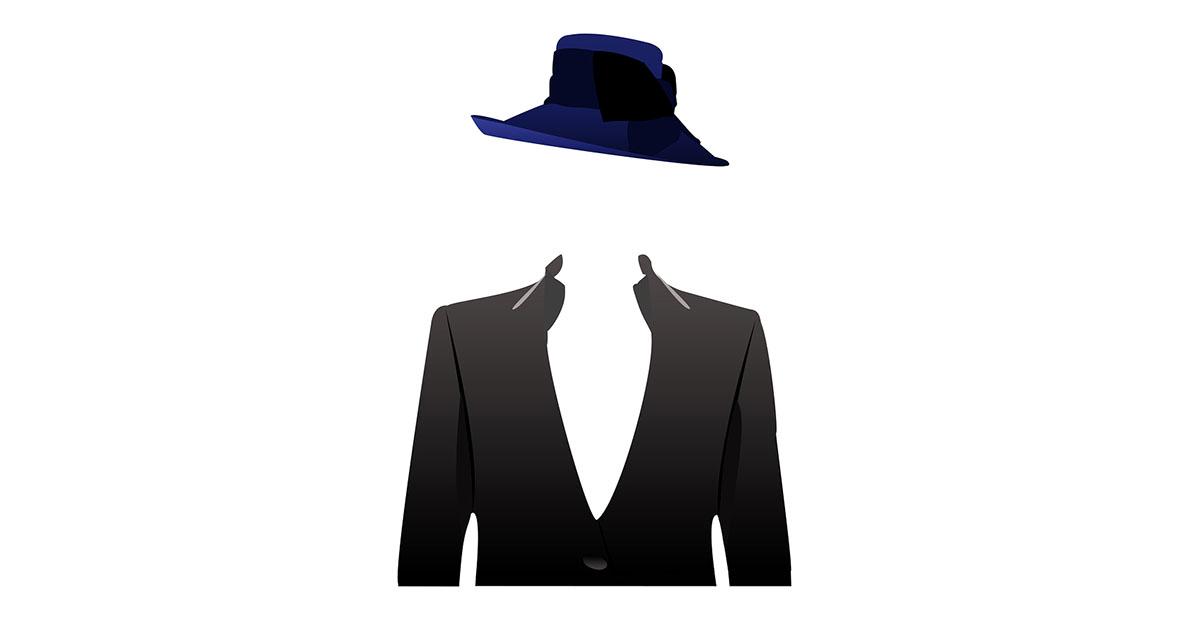 Define footer - Name of the presentation / Your name / Unit, Office
5
English autonomously
Counselling sessions

Choosing one’s own learning strategies
Setting goals
Claiming responsibility
Building personal relationship with the student

Portfolio
Define footer - Name of the presentation / Your name / Unit, Office
6
EAP with a Focus on Presentations
master’s study programme: language competence
speaking as the main skill (writing: presentation abstract, position paper, reading: books on presentation skills, listening: TED talks)
B2/C1 CEFR
1 (90 min.) seminar every week
15 students per seminar group
Spring term 2016: new conception
Define footer - Name of the presentation / Your name / Unit, Office
7
Broader context: Faculty of Social Studies
Students of humanities- political science, psychology, sociology, environmentalism, journalism, international relations, social work+ Erasmus Ss 

Autonomy- imported from politics and philosophy
Henri Holec (1981): learner’s freedom=  developing skills that will “enable him act more responsibly in running the affairs of the society…”

“a capacity and willingness to act independently and in cooperation with others, as a social, responsible person” (Dam et al. 1990)
Define footer - Name of the presentation / Your name / Unit, Office
8
‘minicounsellings’
Help learners identify their preferred styles and strategies (Nunan 2003)

in class- 5-minute slots
mid-term- in teacher’s office hours
In the exam period- after completing all assignments- final evaluation
Define footer - Name of the presentation / Your name / Unit, Office
9
Portfolio assessment
* in the 1990s
Opportunity to reflect on Ss’ growth, progress and academic goals over a period of time
assesment: teacher, peers (encourage Ss to become teachers- Nunan 2003) and self-evaluation
interrelated with the content of the course: performing- learning by doing
“successful task completion”
authenticity of tasks: emphasis on skills: they can apply them “outside the immediate context of learning” (Little)
Define footer - Name of the presentation / Your name / Unit, Office
10
Define footer - Name of the presentation / Your name / Unit, Office
11
From students’ feedback
Experiential learning: 
It was a hand-on experience- very useful…
We had lots of opportunities to try everything ourselves.
We were not told what is right or wrong but we found it out ourselves.

Portfolio assessment: 
It’s not the collection of points but the verbal feedback that matters.
The load is spread throughout the whole term.
Much better than a normal exam- not that stressful.  
I liked the teacher’s individual approach.
It corresponds to the course and presentation skills.
Define footer - Name of the presentation / Your name / Unit, Office
12
Some more Ss’ feedback
Materials and learning strategies:
the materials were always up-to-date which I really liked
We could choose our own activities, which helped us learn as much as we could.

Overcoming fear of public speaking:
I got out of my comfort zone a lot- it was scary but now I am grateful for that. 
Friendly and relaxing atmosphere, which was a good “breeding ground” for learning
I became much more confident when speaking English.
Define footer - Name of the presentation / Your name / Unit, Office
13
Final conclusions
Taking responsibility for their own learning ( Ss in charge of the learning process)

Setting the learning objectives, “giving learners a voice” (Nunan 2003): allowing Ss to set their own goals

Targeted to Ss’ needs:  individualization – adapted to Ss abilities, level of English, field of study, academic career x employability


Constant interaction student-teacher and group interaction- soft skills
Define footer - Name of the presentation / Your name / Unit, Office
14
Final conclusions
Raising students’ awareness about the learning process itself

Ss become more confident and get rid of fear of public  speaking 

Further research: action research on motivation and portfolio assessment
Define footer - Name of the presentation / Your name / Unit, Office
15